ESTRUCTURA ORGANIZATIVA 
MITUR
Pensamiento estratégico del Ministerio de Turismo
Descripción de la Estructura Organizativa
Organigrama
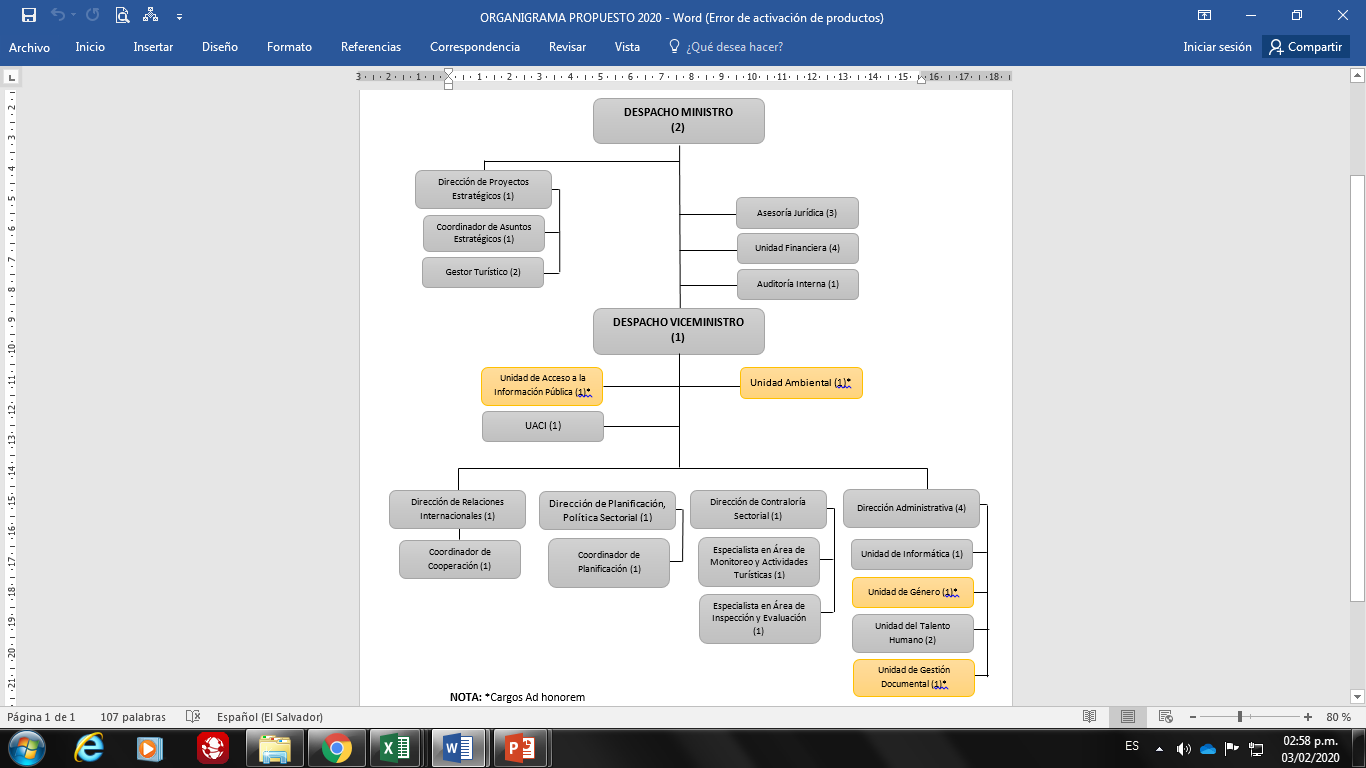 NOTAS:

La Unidad de Acceso a la Información, Unidad Ambiental, Unidad de Género y Unidad de Gestión Documental y Archivo, cuentan con cargos Ad- honorem.
Actualmente contamos con 4 plazas vacantes: Viceministro, Director General de Proyectos Estratégicos, Asesor Legal y Especialista en Área de Monitoreo de Actividades Turísticas
Despacho Ministerial
Total de empleados:
2 Mujeres

Competencia:
Dirigir el funcionamiento de las dependencias que conforman el Ministerio, en función de la promoción   y el desarrollo del turismo nacional, a partir del cumplimiento de las disposiciones y proyecciones de la legislación correspondiente, Políticas, estrategias, planes, programas y proyectos.

Funciones:
Elaborar, formular, planificar y ejecutar la política y el plan nacional del turismo, así como aprobar los proyectos normativos.
Atender las cuestiones atinentes al turismo y lo que se relaciona con ello en materias atribuidas a  otros Ministerios.
Fomentar las industrias del turismo.
Actuar como el ente coordinador y contralor del turismo.
Fomentar el turismo interno hacia el país.
Gestionar en coordinación con el Ministerio de Relaciones Exteriores la cooperación internacional relativa al mantenimiento de la Infraestructura y las zonas turísticas.
Dirección General de Proyectos Estratégicos
Total de empleados:
4 Hombres

Competencia:
Planificar, dirigir, coordinar y controlar proyectos estratégicos de turismo desde su formulación, gestión de recursos y puesta en marcha de los mismos. Formula todos los proyectos en coordinación con el gabinete turístico. Coordina reuniones estratégicas con otras instancias del Estado, organismos internacionales y sector privado vinculadas al turismo. 

Funciones:
Apoyar a los titulares en el análisis y opinión de documentos relacionados con su área de especialización.
Apoyar y asesorar a los titulares en la formulación de planes estratégicos orientados al desarrollo del turismo nacional.  
Coordinar, desarrollar y dar seguimiento, de conformidad con delegaciones de los titulares, a diversos temas estratégicos de la agenda institucional.
Apoyar a los titulares en la eficiente coordinación con las instancias correspondientes para la preparación de documentación técnica necesaria en relación a diversos temas estratégicos de la agenda institucional.
Proponer y apoyar a los titulares sobre acciones vinculadas a temas de competencia del que hacer institucional, políticas sectoriales, estrategias de turismo, proyectos turísticos, estrategias de promoción turística, entre otros.
Dar seguimiento al Plan Quinquenal de Turismo 2014-2019, Política Nacional de Turismo y Plan Nacional de Turismo.
Unidad de Auditoría Interna
Total de empleados:
1 Mujer

Competencia:
Verificar el cumplimiento a la normativa interna y legislación aplicable a los procesos de trabajo del Ministerio de Turismo, con la finalidad de promover la transparencia, eficiencia, efectividad y economía en la gestión institucional.

Funciones:
Realizar auditorías operacionales, de actividades y de los programas del Ministerio, conforme a lo establecido en la Ley de la Corte de Cuentas.
Verificar el cumplimiento de  políticas institucionales emanadas de la máxima Autoridad.
Fomentar la buena administración de los recursos humanos, tecnológicos, materiales y/o financieros de la institución, a través de la evaluación de cumplimiento del sistema de control interno y la verificación de la aplicación de normativa interna y externa, emitiendo recomendaciones  para  mejorar su efectividad.
Contribuir  a que se alcancen los objetivos institucionales y del sistema de control interno, mediante  la práctica de un enfoque sistémico y profesional para evaluar y mejorar la efectividad de la administración del riesgo, del control y de los procesos de dirección en la Institución, mediante la realización de una actividad independiente, objetiva, asesora y que proporcione una seguridad razonable a la misma.
Unidad de Asesoría Jurídica
Total de empleados:
1 Hombre
1 Mujer
1 Vacante

Competencia:
Proporcionar asesoría jurídica al Ministro, Viceministro y al Presidente de CORSATUR como apoyo interinstitucional, así como realizar estudios jurídicos y emitir opiniones de casos   especiales.

Funciones:
Proporcionar asesoría y asistencia legal directamente al Despacho Ministerial y por ende al Presidente de CORSATUR, como apoyo interinstitucional en materia jurídico – legal.
Representar al Ministro en los actos que éste le delegue.
Intervenir en la elaboración, modificación y formulación de las normas legales y reglamentarias de carácter turístico, así como también, en las disposiciones administrativas que consideren cuestiones legales.
Preparar, tramita y ejecuta toda clase de actuaciones legales ante las autoridades judiciales y administrativas, y demás entidades públicas o privadas y con los particulares.
Evacuar toda clase de consultas de carácter jurídico que, en materia turística o administrativa, le formulen las distintas dependencias del Ministerio, en apoyo a la agenda del Ministro.
Unidad Financiera Institucional
Total de empleados:
1 Hombre
3 Mujeres

Competencia:
Lograr eficiencia en la gestión financiera institucional a través del desarrollo de todas las actividades relacionadas a las áreas de Presupuesto, Tesorería y Contabilidad Gubernamental, de acuerdo a lo dispuesto en la Ley Orgánica de Administración Financiera del Estado.

Funciones:
Difundir y supervisar el cumplimiento de las políticas y disposiciones normativas referentes al SAFI (Sistema de Administración Financiera Integrado).
Asesorar a las unidades en la aplicación de las normas y procedimientos que emita el órgano  rector del SAFI.
Constituir el enlace con las direcciones generales de los subsistemas del SAFI y las entidades públicas en cuanto a las actividades técnicas, flujos de registros de información y otros aspectos que se deriven en la ejecución de la gestión financiera.
Presentar oportunamente los Estados Financieros mensuales y semestrales requeridos por el Ministerio de Hacienda.
Evaluar el proceso de ejecución presupuestaria.
Despacho Viceministro
Total de empleados:
1 Vacante

Competencia:
Apoyar al Despacho Ministerial en el cumplimiento de las competencias de la Secretaria de Estado, a través de la coordinación del nivel estratégico institucional y las áreas de apoyo.

Funciones:
Representar al Despacho Ministerial en actividades institucionales  e interinstitucionales.
Velar por el cumplimiento del marco normativo vigente y acuerdos para el buen funcionamiento del MITUR.
Dar orientaciones para la formulación de los planes sectoriales de turismo, así como para el ejercicio de la contraloría del sector.
Proporcionar directrices que aseguren el cumplimiento de la disciplina institucional y en general todo lo relacionado a la administración del recurso humano.
Dar lineamientos para la formulación del Plan Anual de Compras.
Proveer de información al Ministro, para facilitar la toma de decisiones y acciones pertinentes a las situaciones que se presenten.
Apoyar en la gestión de recursos para la implementación de proyectos a favor del desarrollo turístico del país.
Unidad Ambiental
Total de empleados:
Cargo Ad-honorem

Competencia:
Realizar análisis y verificar los impactos ambientales propios o provenientes de cualquier actividad relacionada con el desarrollo turístico del país que implemente el Ministerio de Turismo, de acuerdo a la Ley y Política Nacional de Medio Ambiente.

Funciones:
Asesorar y apoyar a las diferentes Direcciones y Unidades de MITUR en la realización de proyectos en materia ambiental,  conforme a objetivos estratégicos.
Formar parte activa del SINAMA (Sistema Nacional de Gestión Ambiental) con el objetivo de mantenerse actualizado en cuanto a leyes, normas y políticas medioambientales, llevar a cabo un intercambio de experiencias entre unidades ambientales y aunar esfuerzos para el logro de un desarrollo sostenible en el país.
Ser el enlace oficial entre MITUR y MARN (Ministerio de Medio Ambiente y Recursos Naturales).
Desarrollar un programa educativo institucional que fomente la conciencia ambiental y la conservación de los recursos naturales, conforme a objetivos estratégicos.
Gestionar lazos de cooperación (otras entidades gubernamentales y no-gubernamentales relacionadas con el turismo y el medio ambiente) con el fin de impulsar el desarrollo sostenible.
Unidad de Adquisiciones y Contrataciones
Total de empleados:
1 Mujer

Competencia:
Contribuir al funcionamiento del Ministerio de Turismo, mediante la implementación y desarrollo de los Sistemas de gestión, administración y control de los recursos humanos, materiales y logísticos.

Funciones:
Cumplir las políticas, lineamientos y disposiciones técnicas que sean establecidas por la UNAC, y ejecutar todos los procesos de adquisiciones y contrataciones objeto de la Ley de Contrataciones de   la Administración Pública.
Constituir el enlace entre la UNAC y las dependencias de la institución, en cuanto a las actividades técnicas, flujos y registros de información y otros aspectos que se deriven de la gestión de adquisiciones y contrataciones.
Elaborar en coordinación con la Unidad Financiera Institucional UFI, la programación anual de las compras, las adquisiciones y contrataciones de obras, bienes y servicios. 
Verificar la asignación presupuestaria, previo a la iniciación de todo proceso de concurso o licitación para la contratación de obras, bienes y servicios.
Supervisar, vigilar y establecer controles de inventarios, de conformidad a los mecanismos establecidos en el Reglamento de la LACAP.
Proporcionar a la UNAC pronta y oportunamente toda la información requerida por ésta.
Unidad de Acceso a la Información Pública
Total de empleados:
Cargo Ad-honorem

Competencia:
Recabar, recibir, coordinar y difundir, la información que periódicamente genera el Ministerio de  Turismo, aplicable al cumplimiento de la Ley de Acceso a la Información Pública (LAIP).

Funciones:
Solicitar a las Direcciones y Jefaturas, la información oficiosa de acuerdo a la Ley de Acceso a la Información Pública (LAIP).
Recibir, evaluar, clasificar, seleccionar y canalizar, solicitudes de información,  consultas,  sugerencias y propuestas ciudadanas.
Llevar un registro de solicitudes de información, consultas, sugerencias y propuestas ciudadanas atendidos y resueltos.
Trasladar a la instancia institucional correspondiente los avisos, quejas o reclamos ciudadanos que posiblemente sean constitutivos de infracciones o violaciones a disposiciones legales o a las políticas institucionales y enviarlos a la instancia competente, esto en el caso que tenga implicaciones legales.
Manejo del Sistema de Gestión de Solicitudes de Acceso a la Información Pública.
Dirección de Planificación y Política Sectorial
Coordinador de Planificación y Política Sectorial funciona dentro de la Dirección de Planificación y Política Sectorial, no es una unidad organizativa.
Total de empleados:
3 Mujeres

Competencia:
Formular las políticas y estrategias sectoriales, planificando a nivel estratégico los programas sectoriales a ejecutar y la organización institucional para su implementación, así como realizar la coordinación a alto nivel con las instituciones nacionales y regionales.

Funciones:
Realizar los análisis y los diagnósticos situacionales del sector turístico que sean necesarios para la toma de decisiones políticas y estratégicas.
Formular y proponer las políticas a adoptar para el sector turístico nacional en el marco de las políticas generales del Gobierno.
Formular y proponer una planificación estratégica de los programas sectoriales.
Monitorear y evaluar la gestión operacional de los programas sectoriales por las instancias responsables.
Formular la planificación institucional de corto y largo plazo así como su seguimiento.
Evaluar y retroalimentar la implementación del Plan Nacional de Turismo.
Coordinar el proceso de formulación del Presupuesto de Funcionamiento Institucional
Unidad de Género
Total de empleados:
Cargo Ad-honorem

Competencia:
Planificar, organizar, dirigir y controlar las estrategias operativas y acciones necesarias para lograr la transversalidad del principio de igualdad y no discriminación en las intervenciones de la institución, en el marco de su misión y visión. Recopilar, analizar y evaluar la información necesaria para retroalimentar a la institución sobre el avance en su esfuerzo por transversalizar el principio de igualdad y no discriminación, con el fin de tomar medidas de mejora continua.

Funciones:
Facilitar y asesorar a la institución en el cumplimiento de las funciones establecidas para garantizar la incorporación del principio de    igualdad y no discriminación.
Monitorear el cumplimiento de los compromisos institucionales establecidos en las funciones de la Unidad.
Facilitar la revisión y actualización de los instrumentos internos para que sean coherentes con la Ley de igualdad, equidad y no discriminación contra las mujeres y la Ley Especial Integral para una Vida Libre de Violencia para las Mujeres.
Facilitar procesos de sensibilización, capacitación y formación del personal institucional en temas relacionados.
Monitorear las relaciones con la cooperación  externa, con socios y aliados, y con prestadores de servicios.
Coordinar las actividades necesarias con las Direcciones y Unidades de la institución, para la difusión e implementación de los lineamientos institucionales sobre igualdad sustantiva y no discriminación.
Atender y participar en actividades y reuniones con organismos de cooperación, instituciones del gobierno central, gobiernos locales y otros relacionados, en representación de la institución cuando sea requerido.
Dirección Administrativa
Total de empleados:
4 Hombres

Competencia:
Proporcionar apoyo logístico y administrativo a las dependencias de MITUR, otorgando de manera oportuna los bienes y servicios internos y externos; verificando que la dotación, desarrollo y mantenimiento de recursos humanos, tecnológicos así como de mantenimiento, se haga en forma eficiente. 

Funciones:
Planificar, dirigir y controlar las actividades del personal bajo su mando, estableciendo los mecanismos adecuados de comunicación y coordinación con las diferentes dependencias de la Institución, relacionadas con el desempeño de las funciones de la Unidad.
Mantener un sistema de información y control que permita evaluar el resultado de las actividades desarrolladas.
Llevar el control del activo fijo de MITUR, así como establecer los procedimientos e instructivo para su debido registro, conforme a los requerimientos de control interno.
Dar seguimiento a las políticas, normativas y disposiciones establecidas para la administración del recurso humano de la institución.
Proporcionar y controlar la prestación de los servicios administrativos, a fin de que las dependencias cuenten con los medios y recursos logísticos para su normal funcionamiento
Unidad de Talento Humano
Total de empleados:
2 Mujeres

Competencia:
Planificar, organizar, dirigir y controlar los procesos y actividades de la administración de los recursos humanos de la institución, fomentar el desarrollo permanente del personal de la institución. 

Funciones:
Coordinar el proceso de reclutamiento, selección, contratación y capacitación de personal.
Generar propuestas de políticas y procedimientos de Recursos Humanos y al estar aprobadas vigilar su aplicación y cumplimiento. 
Proponer y desarrollar en coordinación con las distintas jefaturas, programas de educación continua.
Elaborar y ejecutar el Plan de Capacitaciones para el desarrollo profesional del personal, conforme a diagnóstico de necesidades de capacitación efectuado.
Monitorear el clima organizacional de la institución e implementar programas que propicien la integración del personal.
Participar en la resolución de conflictos laborales.
Proporcionar asistencia técnica en materia de recursos humanos a todas las dependencias de la institución.
Unidad de Informática
Total de empleados:
1 Hombre

Competencia:
Asesorar, planificar, y proporcionar el soporte técnico necesario para respaldar el desarrollo de los sistemas informáticos y administrativos del Ministerio.

Funciones:
Mantener un sistema de información y control que permita evaluar el resultado de las actividades desarrolladas.
Investigar sobre las innovaciones tecnológicas en materia informática y evaluar su aplicación en la Institución.
Elaborar diagnósticos respecto de las necesidades informáticas en las diferentes áreas de trabajo de la Institución.
Elaborar las propuestas de desarrollo informático y dirigir su ejecución.
Implementar los sistemas informáticos y administrativos de carácter institucional.
Promover la capacitación informática para usuarios de los sistemas.
Representar a la Institución en los aspectos de informática, ante los organismos externos.
Formular y aplicar políticas para lograr el buen funcionamiento de equipos informáticos instalados en la institución, mediante la suscripción de contratos de mantenimiento.
Regular la utilización de los programas informáticos para evitar el uso de programas no autorizados.
Unidad de Gestión Documental y Archivo
Total de empleados:
Cargo Ad-honorem

Competencia:
Encargado de la organización, conservación, catalogación y administración de documentación de toda la institución.

Funciones:
Elaborar y poner a disposición del público una guía de la organización del archivo y de los sistemas de clasificación y catalogación.
Generar, coordinar y velar por el cumplimiento de las políticas y normativas de la institución en materia archivística.
Realizar las diferentes técnicas y procesos de acuerdo a los principios de la archivística. En sus distintas fases: de gestión (Activos), semiactiva (Pasivos) e históricos.
Normar y difundir los procesos e instrumentos de gestión documental en la Institución. Promover la creación de normas específicas para instrumentar, legitimar y hacer funcionar los mecanismos necesarios del Sistema Institucional de Archivos.
Coordinar el Comité Institucional para la Selección y Eliminación de la Documentación de la Institución.
Desarrollar de forma correcta los procesos de eliminación en el Archivo Central de la Institución.
Dirección de Contraloría Sectorial
Especialista en Monitoreo y Evaluación y Especialista en Inspecciones funcionan en la misma Dirección de Contraloría Sectorial, no son unidades organizativas.
Total de empleados:
1 Hombre
1 Mujer
1 Vacante

Competencia:
Controlar la calidad de los prestadores de servicios turísticos de acuerdo a las normas establecidas, mediante el monitoreo, la evaluación e inspección de sus actividades.

Funciones:
Realizar inspecciones para la inscripción en el registro nacional de turismo, emitiendo el correspondiente informe.
Realizar el monitoreo de cumplimiento de estándares establecidos a los establecimientos turísticos.
Realizar inspecciones y evaluaciones para otorgar incentivos a la inversión en proyectos de interés turístico.
Realizar el monitoreo de los proyectos de interés turístico  a los que se haya otorgado incentivos.
Realizar inspecciones de oficio y por denuncias recibidas respecto a los establecimientos y  actividades turísticas, así como las investigaciones y las notificaciones correspondientes.
Coordinar  el proceso de audiencia para la  presentación de  pruebas de descargo en su caso.
Recibir los recursos de revocatoria de resoluciones de sanción emitidas y canalizarlos a las instancias correspondientes para resolver lo que corresponda.
Dirección de Relaciones Internacionales
Coordinador de Cooperación funciona dentro de la misma Dirección de Relaciones Internacionales, no es unidad organizativa.
Total de empleados:
1 Hombre
1 Mujer

Competencia:
Relacionar el Ministerio de Turismo con organismos multilaterales de cooperación internacional, donantes extranjeros, Ministerio de Relaciones Exteriores de El Salvador y demás instituciones de índole internacional con las que esta Cartera de Estado esté asociada.

Funciones:
Asesorar a los Titulares  en materia de asuntos internacionales relativos al sector, que faciliten la ejecución de programas y proyectos que fortalezcan el cumplimiento de los objetivos estratégicos del Ministerio de Turismo, con especial énfasis en la agenda internacional de la institución.
Seguir las agendas de trabajo de los organismos internacionales de turismo públicos y privados, analizar y hacer recomendaciones sobre la posición de la institución para procurar el fortalecimiento de las políticas nacionales mediante el estudio de políticas reconocidas internacionalmente.
Potenciar e incrementar las relaciones de cooperación de esta cartera de Estado con redes, países, organismos y demás instituciones de índole nacional e internacional, vinculados al campo del turismo, con miras a fortalecer y estimular el desarrollo e identidad cultural del país.